Community-Based Disaster Risk Management
Improving Disaster Management through Community Engagement
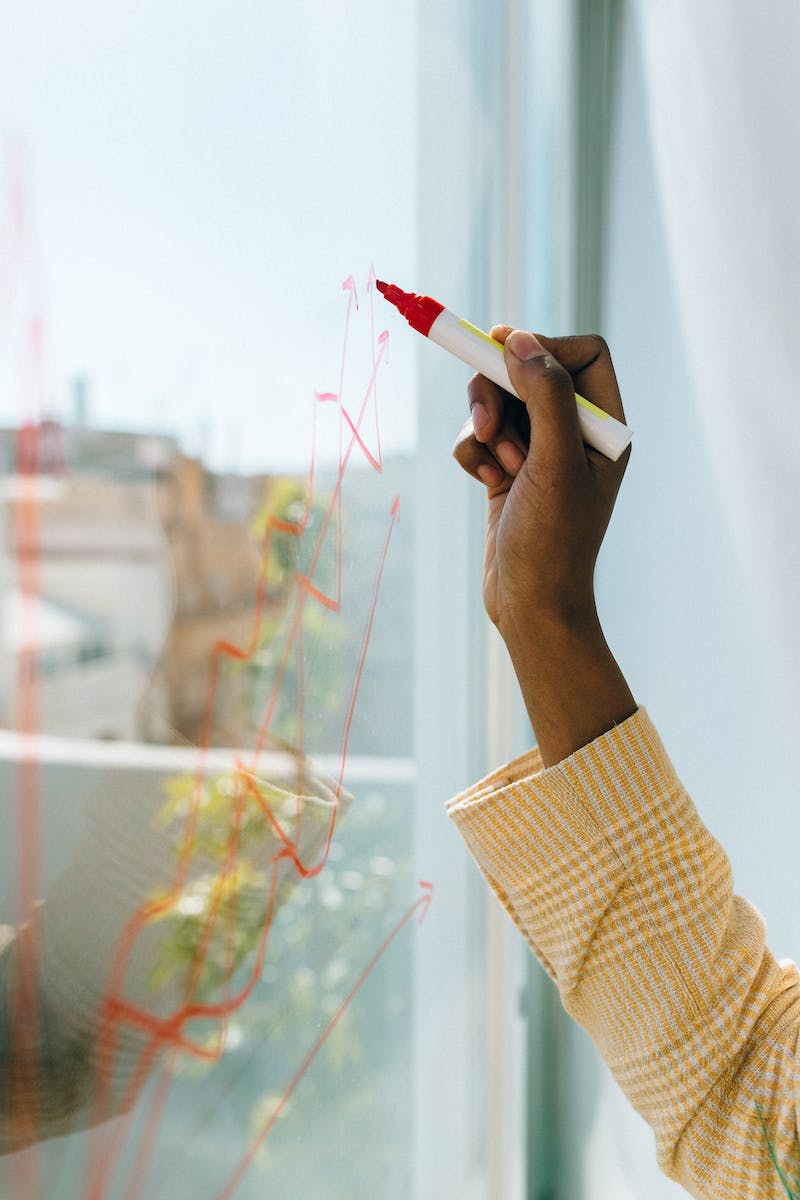 What is Disaster Management?
• The process of planning, organizing, and coordinating measures to prevent or minimize the impact of disasters.
• Includes preparedness, response, recovery, and mitigation.
• Ensures effective and timely assistance to those affected by disasters.
• Aims to protect lives, property, and the environment.
Photo by Pexels
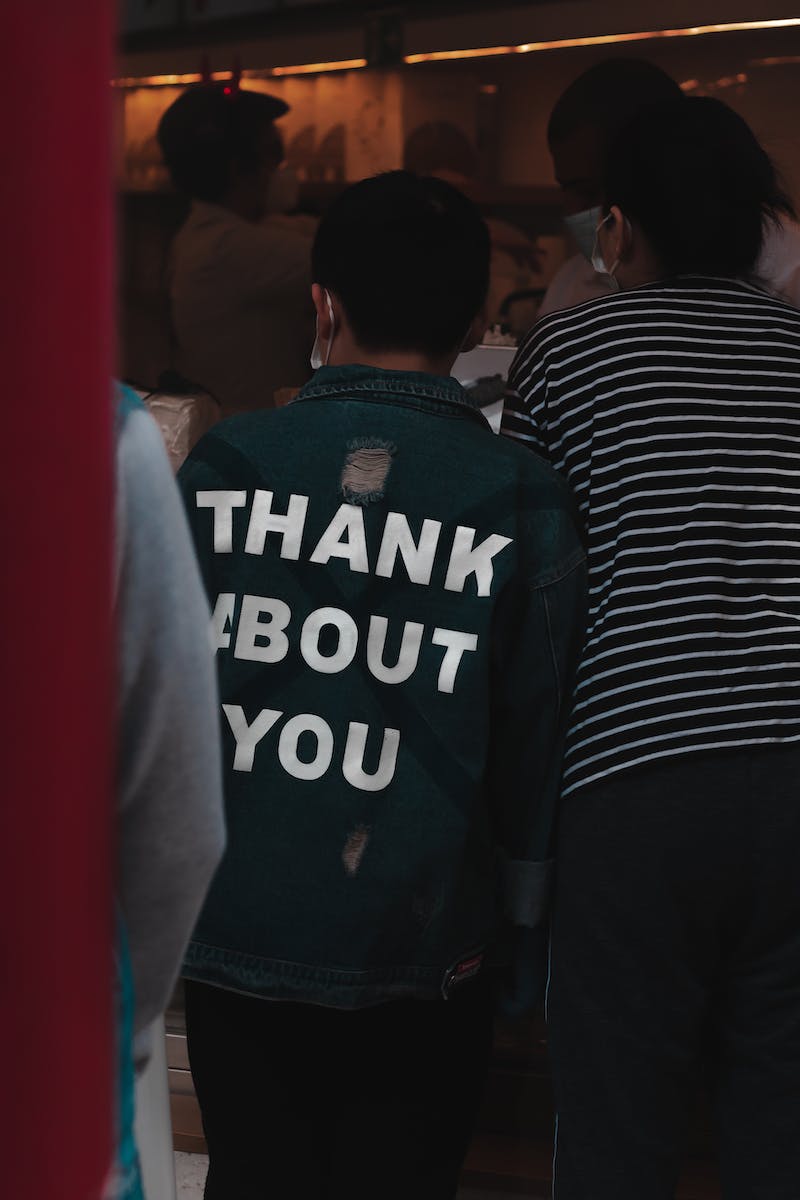 Community-Based Disaster Risk Management
• An approach that involves the active participation of communities in managing the risks and impacts of disasters.
• Empowers communities to take ownership of their resilience and response strategies.
• Utilizes local knowledge, resources, and networks to enhance disaster preparedness and recovery.
• Promotes community self-reliance and reduces dependency on external aid.
Photo by Pexels
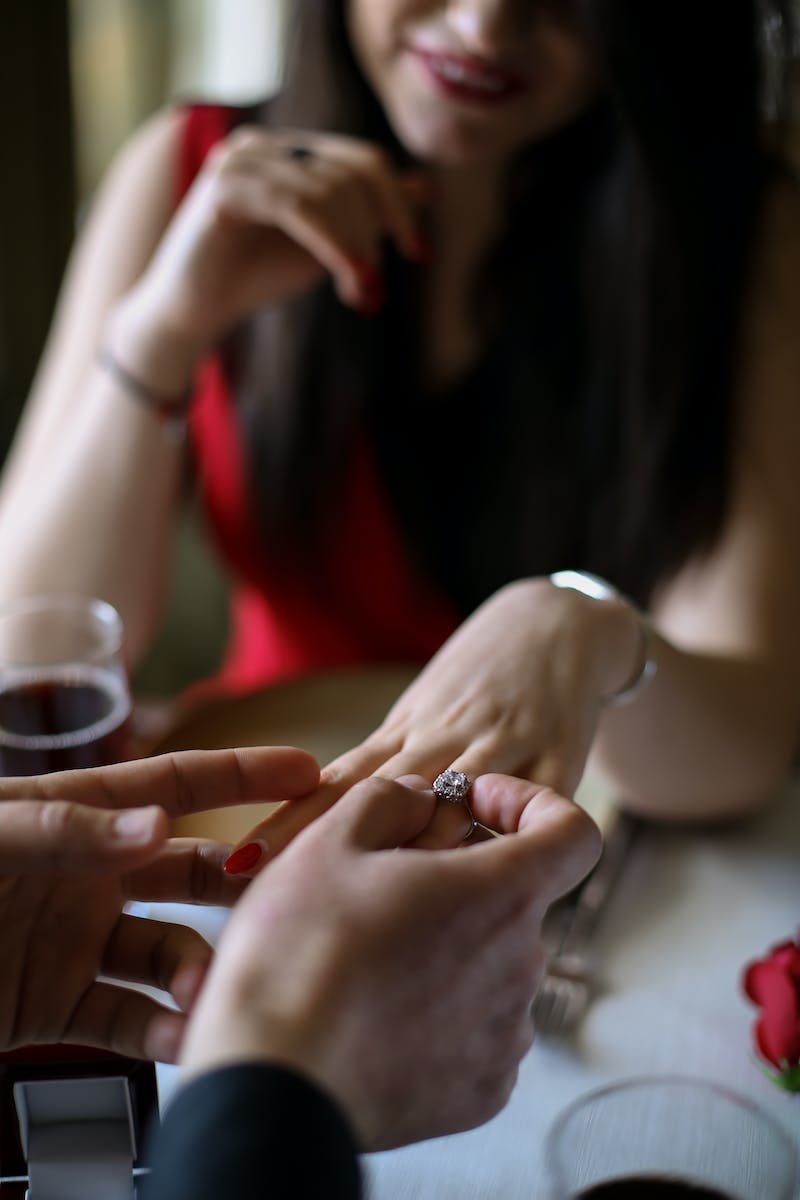 Advantages of Community-Based Approach
• Increased community ownership and engagement in disaster risk reduction efforts.
• Enhanced effectiveness and sustainability of disaster management initiatives.
• Better integration of local knowledge, culture, and traditions in disaster risk reduction strategies.
• Strengthened social cohesion and resilience within communities.
Photo by Pexels
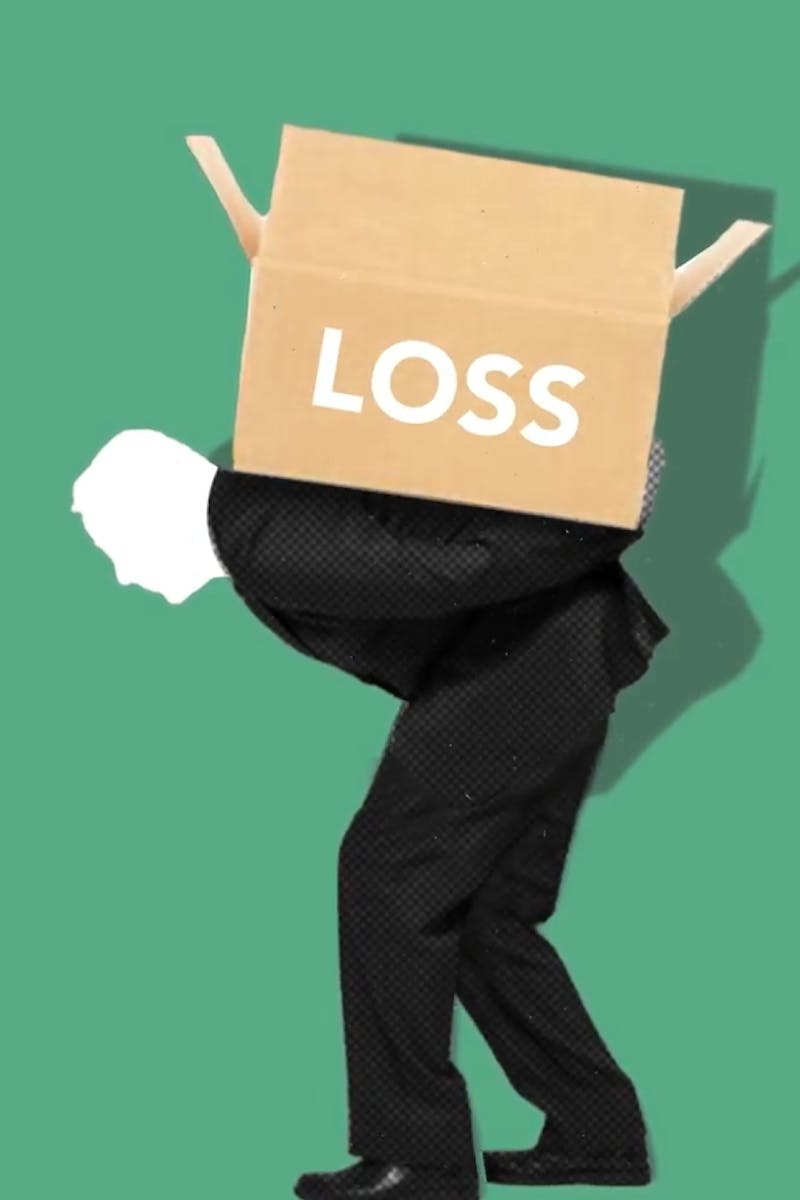 Challenges and Limitations
• Lack of resources and capacity in some communities.
• Limited access to information, technology, and communication channels.
• Inequality and power dynamics within communities.
• Overdependence on external support.
Photo by Pexels